YAZIM HATALARI-2
Türkçede sık  yapılan yazım hataları üzerine hazırlanmış bu sunumun sizlere faydalı olacağını düşünüyorum. 
	Görsellerin altına yazılan ilk kelimeler yanlış, ikinci yazılan kelime doğrudur.
             Cümlelerde yer alan kelimenin yazılışına dikkat ediniz.
	( F5 ) YAPARAK İZLEYİNİZ!
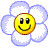 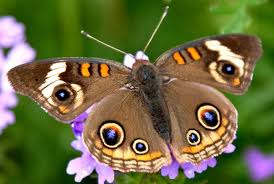 kebelek
kelebek
Renk renk kelebekler baharı müjdeledi.
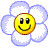 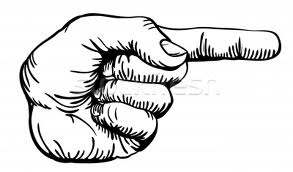 parnak
parmak
Öğretmen, parmak kaldıran öğrenciye söz hakkı verdi.
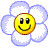 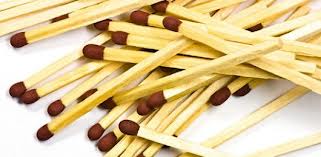 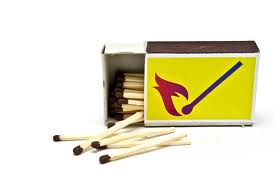 kibrit
kiprit
Sobayı yakmak için kibrit kulandı.
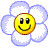 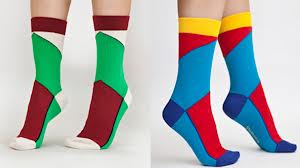 çorap
corap
Melike, kıyafetine uygun çorap giyer.
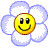 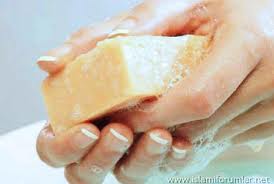 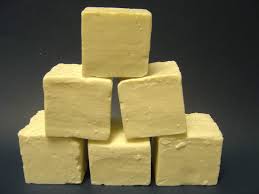 sabın
sabun
Elimizi ve ayağımızı sabun ile yıkamalıyız.
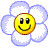 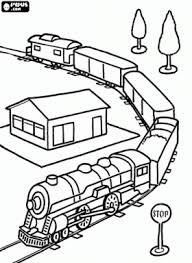 tren
tiren
Tren yolculuğunu çok seviyorum.
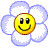 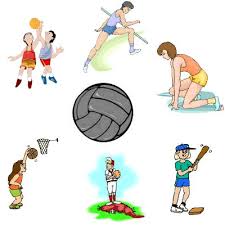 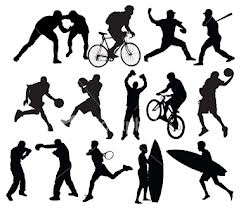 sipor
spor
Vücudumuzun sağlığı için spor yapmalıyız.
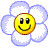 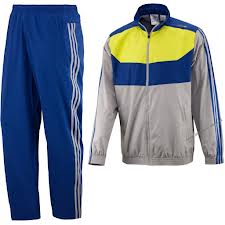 eşortman
eşofman
Spor etkinliklerinde eşofman giyilir.
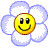 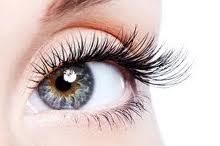 kiprik
kirpik
Uzun kirpikler kendisine çok yakışmış.
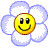 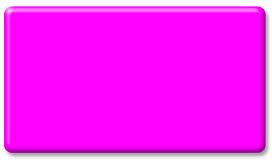 pempe
pembe
Aldığı pembe elbisesi ile beğeni topladı.
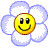 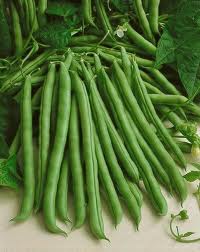 fasilye
fasulye
Annem zeytinyağlı fasulye yemeğini süper yapar.
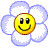 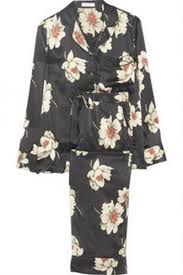 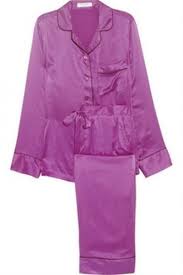 pijama
picama
Yatağa girmeden önce dişlerini fırçalar, pijamasını giyer.
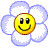 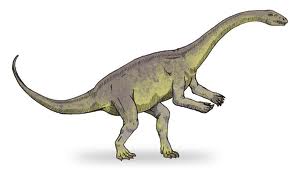 dinazor
dinozor
Dinozorlar yıllar önce yaşamış canlılardır.
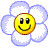 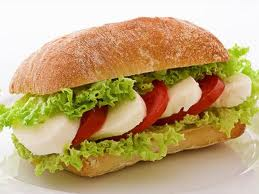 sandviç
sandaviç
Sena, ekmek arasına peynir, domates, marul koyarak sandviç yaptı.
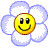 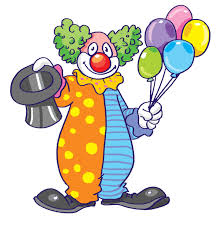 palyaço
palyanço
Seyredenleri güldüren ve eğlendiren, acayip kılıklı, yüzü aşırı ve 
komik biçimde boyalı  olan kimdir?  Cevap: Palyaço
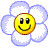 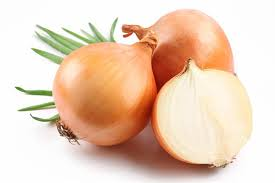 soğan
sovan
Soğan, şifa kaynağı bir bitkidir. İçerisinde A, B ve C vitaminleri bulunur.
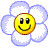 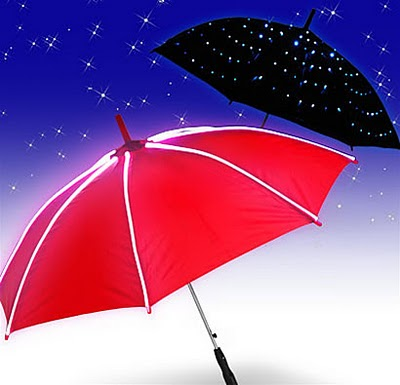 şemşiye
şemsiye
Yağmurlu havalarda yanımızda şemsiye taşırız.
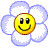 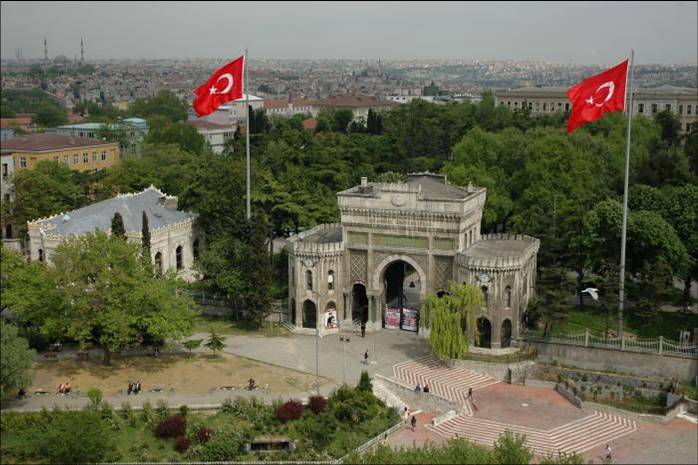 ünüversite
üniversite
Türkiye’nin ilk üniversitesi “İstanbul Üniversitesi”dir.
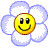 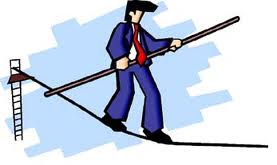 cambaz
canbaz
Bir ipte iki cambaz olmaz.
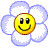 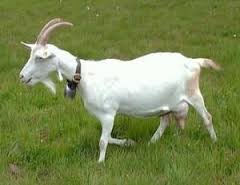 keçi
geçi
Bir köprüde karşılaşmış iki inatçı keçi hah hah ha…
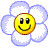 1.Aşağıdakilerden hangisinin yazımı yanlıştır? 
       A ) ünüversite
       B ) kelebek
       C ) palyaço
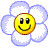 2 ) Aşağıdaki kelimelerden hangisinin yazımı doğrudur?
     A )  tiren
     B )  dinozor
     C )   kiprik
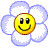 3 ) Aşağıdaki görsellerden hangisinin yazımı yanlıştır?

     A)                            B )                                   C )
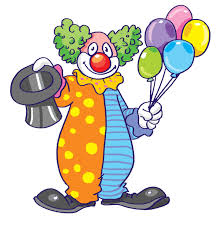 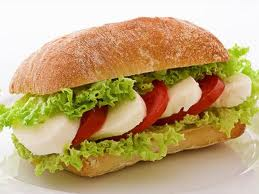 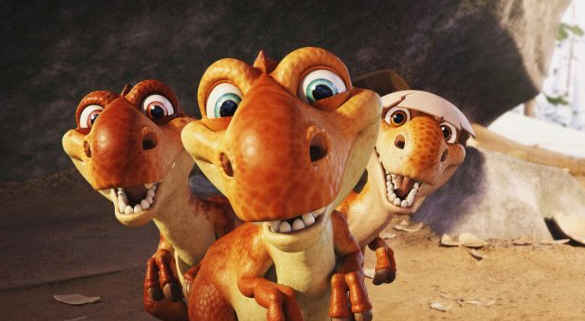 palyaço
dinozor
sanduviç
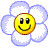 4 )  Aşağıdaki cümlelerin hangisinde yazım hatası vardır?
     A )  Annem , ablama picama aldı.
     B )  Sirkte palyaço çocukları eğlendirdi.
     C )  Soğanlı yemekleri çok severim.
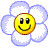 5 ) Aşağıdaki cümlelerin hangisinde yazım hatası görülmez?
    
    A )  Sobayı yakmak için kiprit kullandı.
    B )  İki  cambaz ip üzerinde gösteri yaptılar.
     C )  Yemeklerden önce ellerimizi sabınla yıkamalıyız.
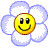 6 ) Aşağıdaki görsellerden hangisinin yazımı doğrudur?
A )


B )


C )
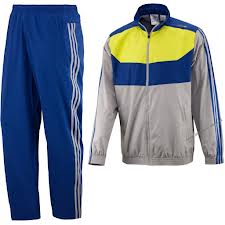 eşortman
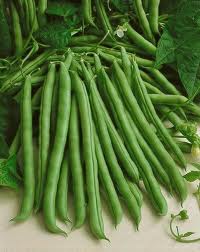 fasilye
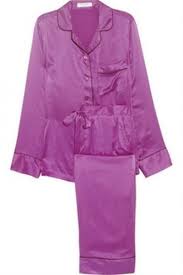 pijama
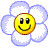 HazIRLAYAN: M. Nazan gökşen
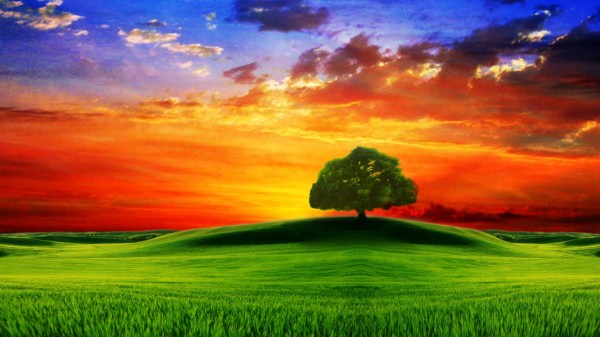